2  3 .2 . 2  2
6: Can I draw lines and angles accurately?
I can use a ruler to draw and measure lines.
I can use a protractor to draw and measure angles.
In focus task
In focus
In focus
Acute
Obtuse
Right
Obtuse
Obtuse
New learning
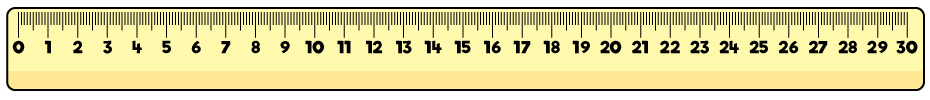 Ruler
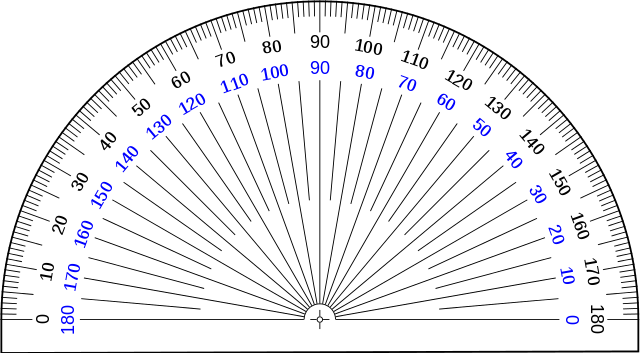 Protractor
New learning
I think it would look like this
New learning
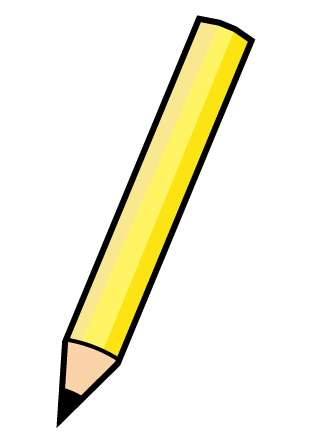 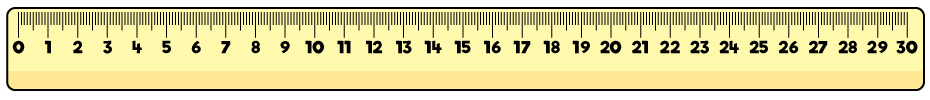 New learning
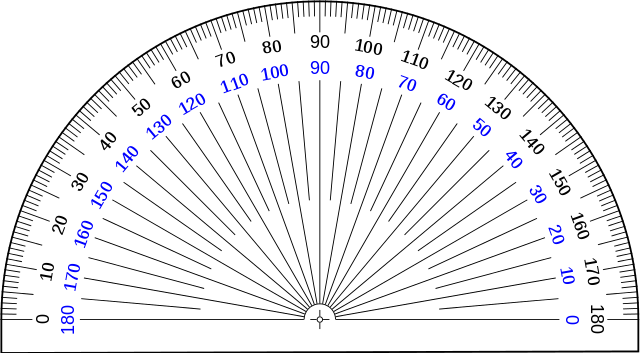 This the origin, we place this on the vertex where two lines meet.
New learning
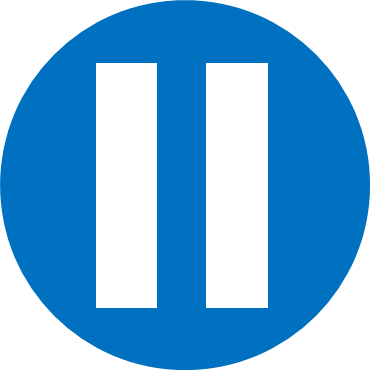 Have a think
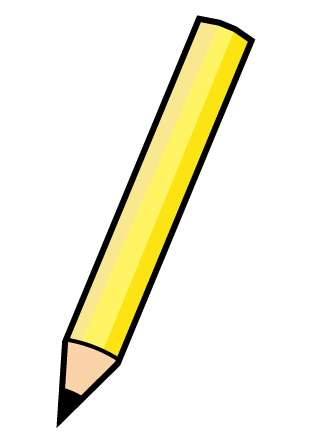 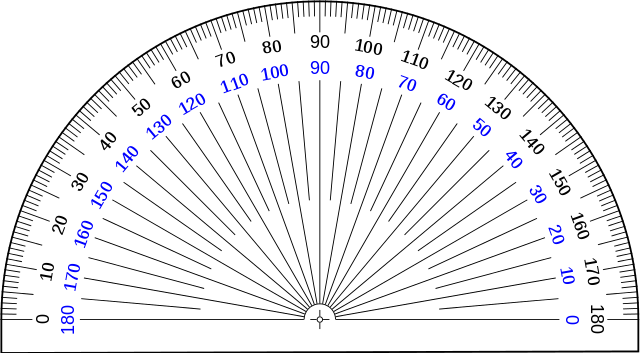 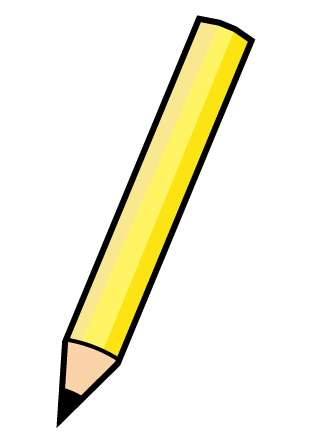 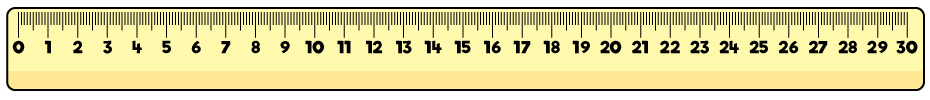 Which of the two angles is acute?
Blue or Grey
New learning
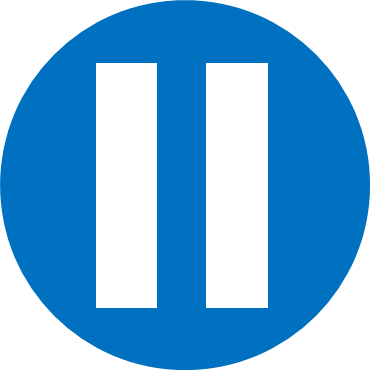 Have a think
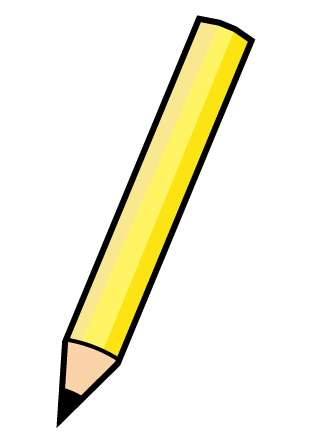 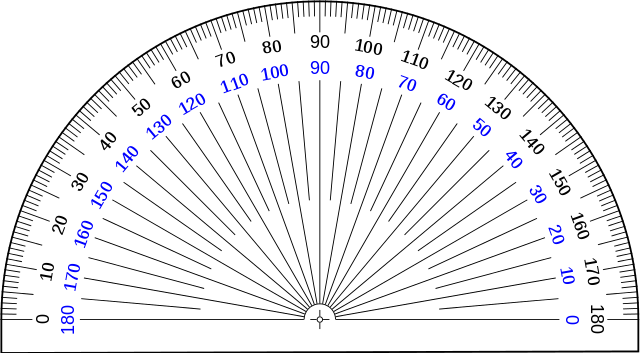 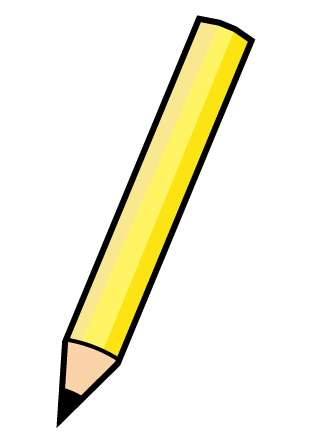 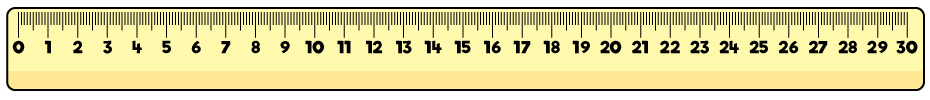 New learning
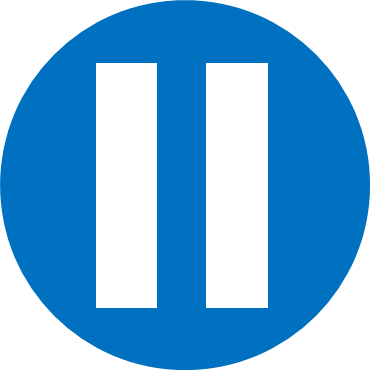 Have a think
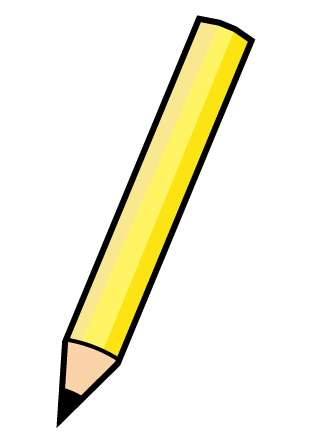 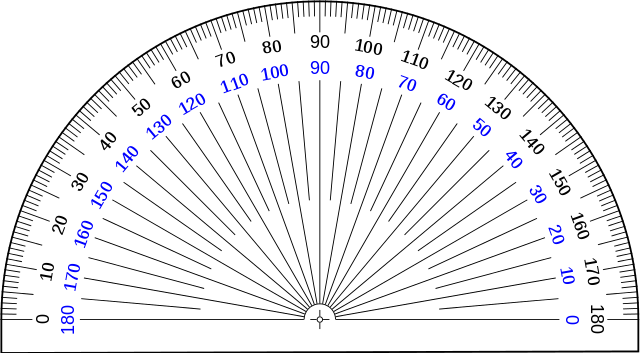 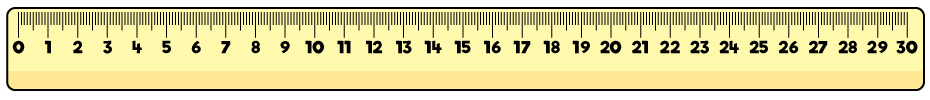 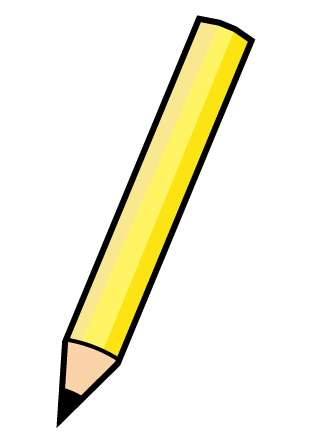 Develop learning
Draw these lines and angle accurately.
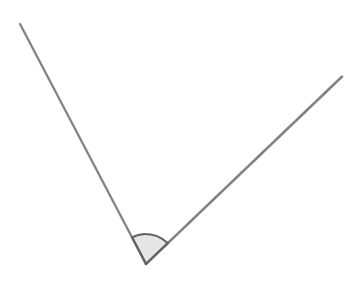 7 cm
8 cm
Develop learning
Draw these lines and angle accurately.
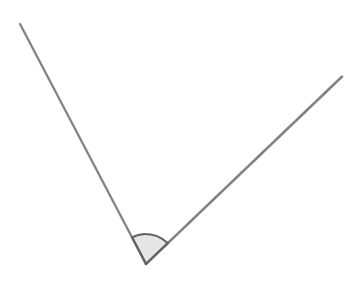 7 cm
8 cm
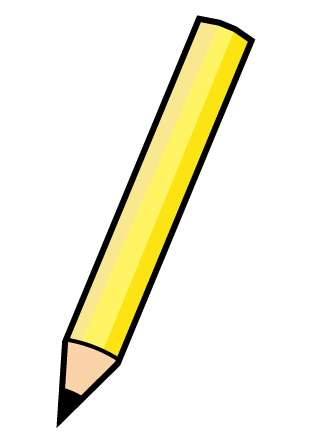 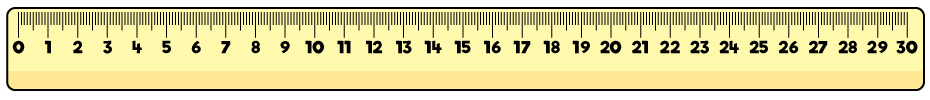 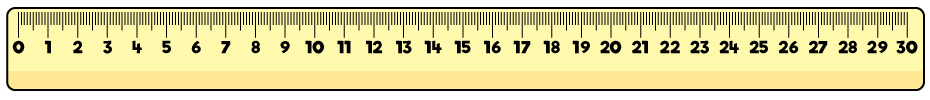 Develop learning
Draw these lines and angle accurately.
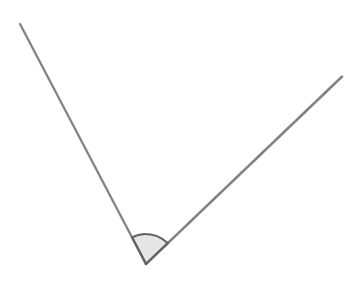 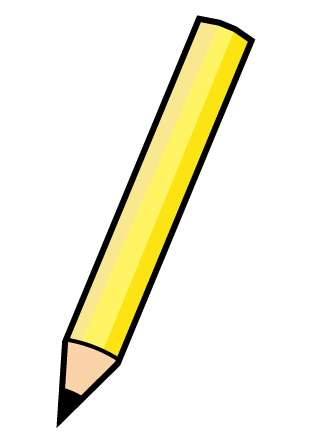 7 cm
8 cm
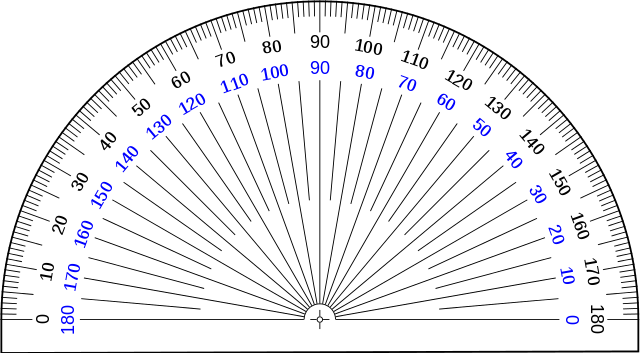 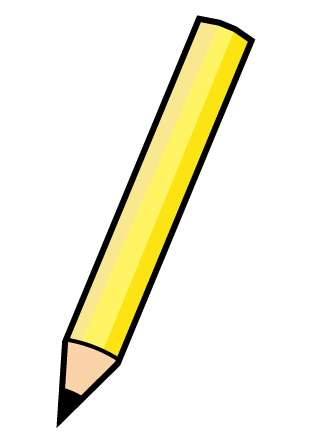 Light bulb challenge
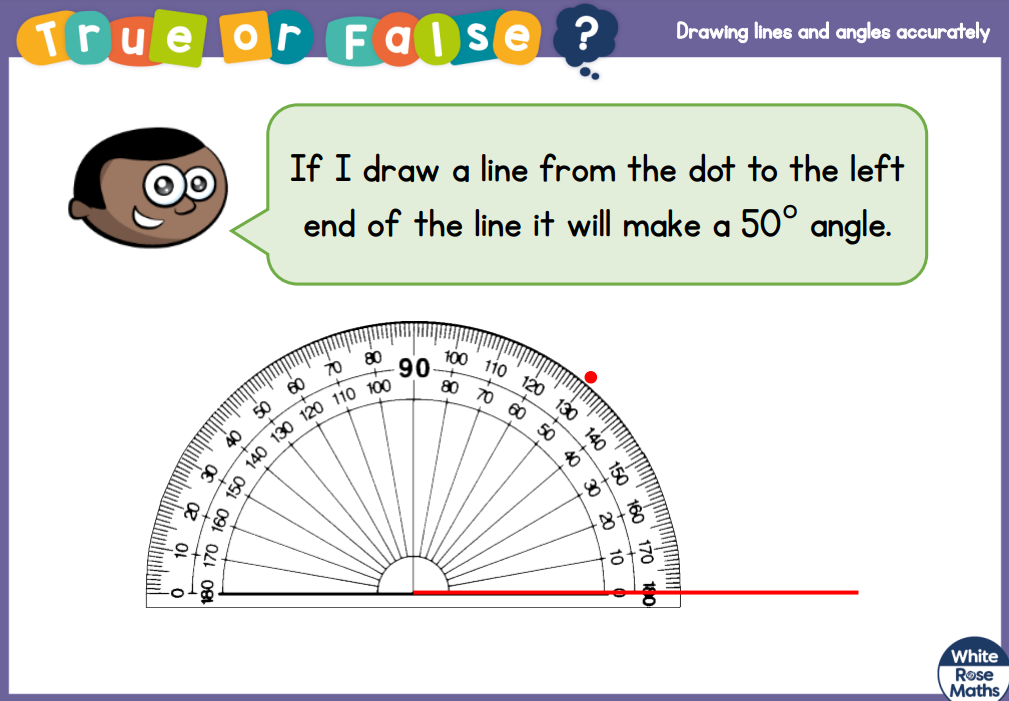